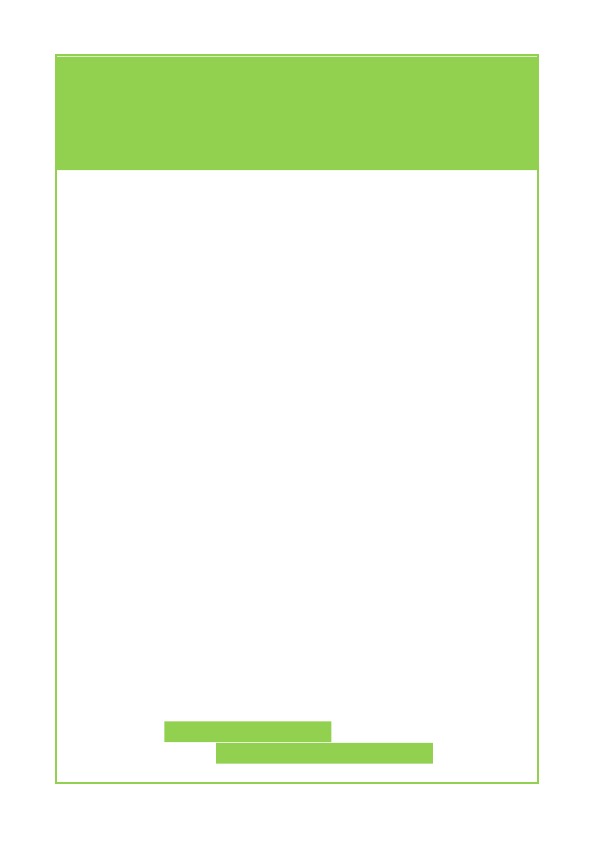 CM Developments
UGL-koncept
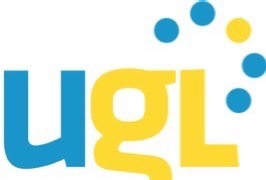 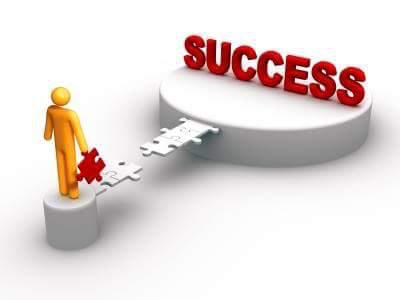 Vi ger DIG nyckeln...
Till DIN fortsatta utveckling
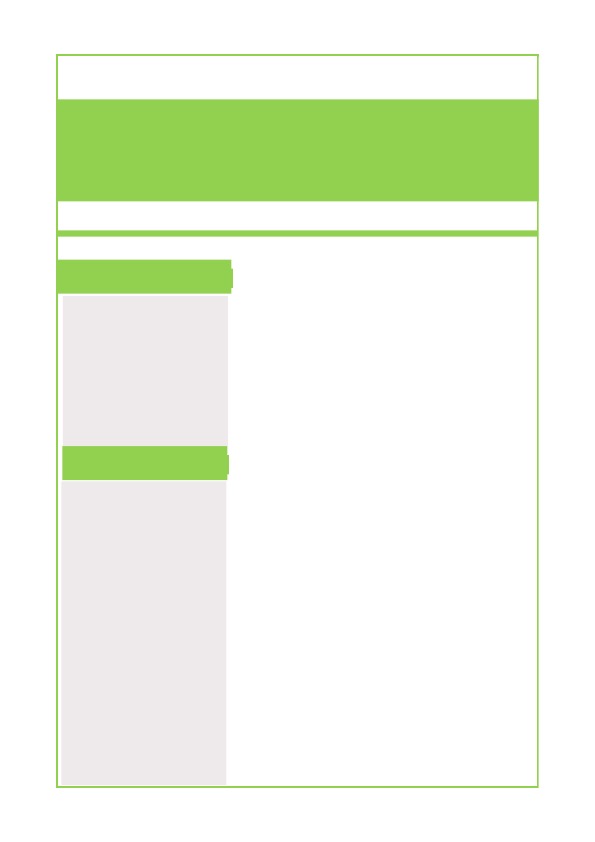 CM Development´s
UGL-koncept
Kontakt
UGL
UGL har använts mer än 30 års tid inom försvaret för att förbättra
deras synsätt på ledarskap och under senare år har även
näringsliv och andra organisationer visat stort intresse för UGL.
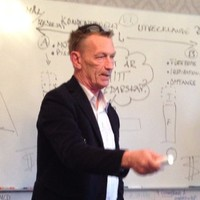 UGL handlar om lärande genom upplevelser och bygger på Will
Schutz forskning kring grupper och deras utveckling kopplat till
ledarskap, samt Susan Wheelan’s modell IMGD över gruppers
utvecklingsfaser.
UGL i CM Developments regi
CG Månsson
UGL-handledare
Den standardiserade UGL-utbildningen ger ingen möjlighet till att
mäta effekten av deltagarens utveckling så CM Development
utvecklade ett koncept med både förberedelser och uppföljning.
Det skapar förutsättningar att mäta deltagarens utveckling och i ett
senare skede dess effekter i verksamheten.
cgm@cm-development.se
0709 - 10 01 31
CM Development Sverige AB
Bjurögatan 48 211 24 Malmö
Nyttan med vårt program
Vad som händer innan kursstart
Vårt UGL-koncept skapar en grogrund för
företag som styr med värderingar. Insikten
som deltagarna får skapar bättre
samarbetsförmåga, flexibilitet samt en
effektiv ledare som vet hur individer och
grupper ska ledas.
Deltagaren går igenom allt material och genomför alla de
aktiviteter som beskrivs.
För att ge dem de bästa möjliga förutsättningarna är det viktigt att
deltagaren är aktiv även före och efter kursveckan och då man
involverar sin närmaste omgivning med en Spegelbild kring sitt
vardagliga agerande, diskuterar mål och förväntningar med sin
närmaste chef och starta upp en Personliga Utvecklings Plan
(PUP).
Exempel på resultat hos deltagaren
Skillnaden i självkännedom och insikt i
egna och andras styrkor, svagheter och
drivkrafter
Skillnaden i förmåga att samarbeta
Skillnaden i förmåga att ge och ta emot
feedback
Skillnaden i förmåga att anpassa
ledarskapet beroende på situation och
medarbetare
Vad som händer under kursveckan
Deltagaren genomför uppgifter enskilt och i grupp och får
reflektera och samtala om upplevelserna efter genomförandet.
UGL-utbildningen hålls i internatform, måndag - fredag, och börjar
med för gruppen anpassade uppgifter som över veckan blir mer
kvalificerade. Erfarenheten och lärandet ligger i de processer som
gruppen går igenom för att utvecklas och mogna.
Exempel där företaget kan se nytta
Klarare och tydligare roller
Ökad arbetsprestation
Ökad lönsamhet
Lägre sjukfrånvaro
Större engagemang och motivation
I slutet av veckan reviderar deltagaren sin PUP med hjälp av de
erfarenheter de samlat på sig från kursveckan. Deras PUP kommer
att ligga grund för deltagarnas fortsatta utveckling och
uppföljningsfasen.

Vad händer sen..
Efter ca 3 månader sker en uppföljningsdag för hela gruppen vilket 
ger möjlighet till erfarenhetsutbyte och fortsatt utvecklingsarbete
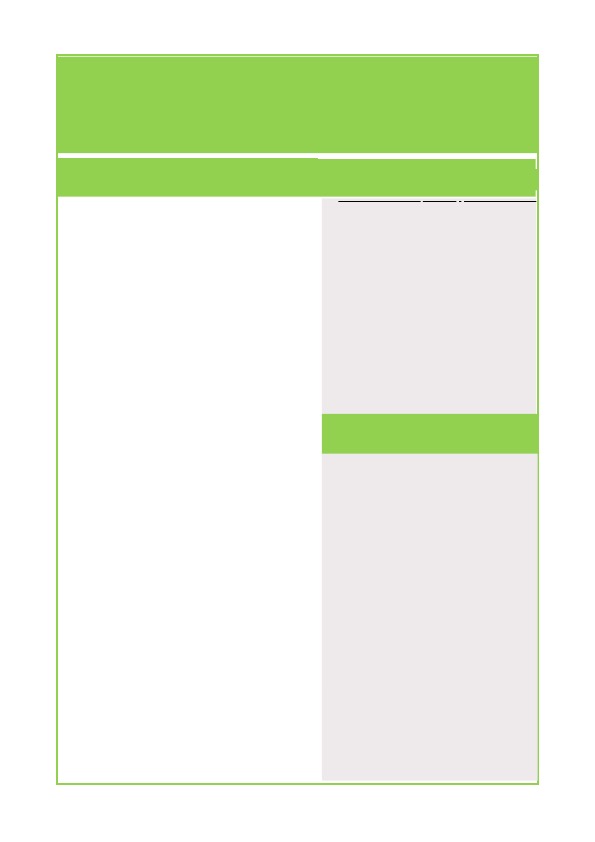 UGL—CM Development
Vad händer efter kursen?
Kurstillfällen
Aktiviteter som ger varaktig effekt
2023, v 35,      28/8-1/9

2023, v 48,      27/11-1/12

2024, v 06	      5/2-9/2

2024, v 20       13/5-17/5

2024, v 35       26/8-30/8

2024, v 47       18/11-22/11
Datum,
Vecka
Deltagarens utvecklingsfas slutar inte efter det att
kursveckan är avslutad.
Snarare så börjar utvecklingen efter det att
kursveckan är genomförd.
Uppföljning med chef,
två veckor efter kurs sker den första uppföljningen
tillsammans med sin närmaste chef .
Gruppuppföljning,
tre månader efter kursveckan, är det dags för en
gruppuppföljning där deltagaren får träffa de andra
deltagarna igen.
Det utbyts erfarenheter, tankar och idéer.
Kursplats
Ny uppföljning med chef,
två veckor efter uppföljningen.
Höllviksnäs
Falsterbo Kursgård

Ljungvägen 1
236 38 Höllviken

Telefon
040-45 91 50​
​
​E-post
info@falsterbokursgard.com
Investering
Ordinarie investering/deltagare är
29 400 kr inklusive internatkostnad.
Priset per deltagare kan dock variera beroende på hur
många deltagare ni väljer att utveckla genom
CM Development’s UGL-koncept
______________________________________________
Alla kostnader är exkl. moms, resor,
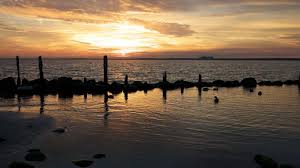 Fakturering sker i samband med mottagande av
orderbekräftelse. Fakturan löper som standard på 30 dagar
netto, dock skall kursplatsen vara betald före kursstart.
Anmälan är bindande till aktuell kursvecka. 
Kan inte deltagaren närvara vid aktuell vecka kan en 
annan deltagare ta ordinarie deltagares kursplats.
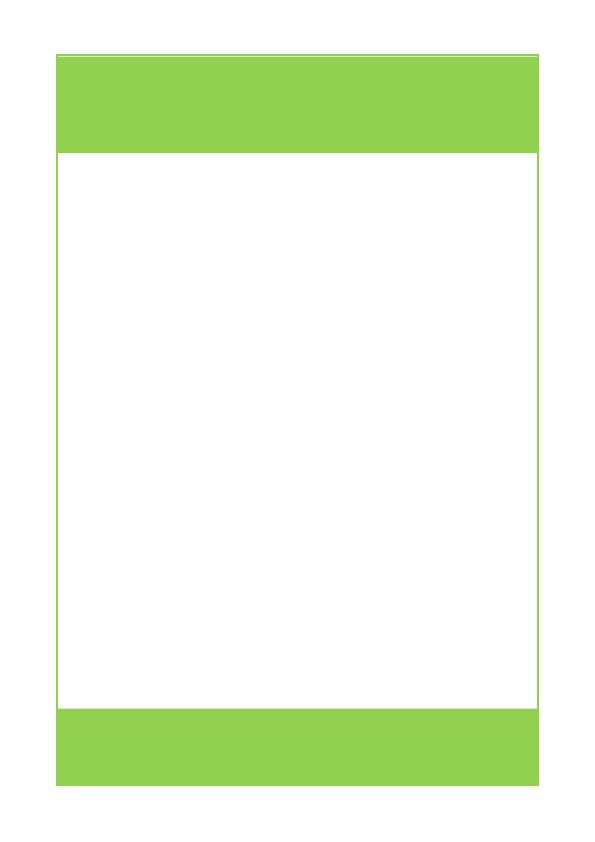 Nu fortsätter din utveckling
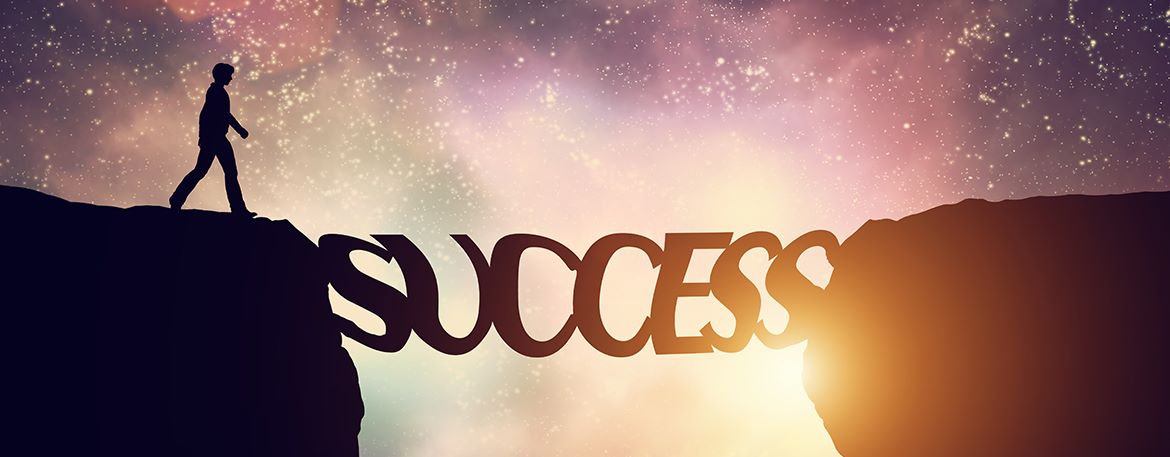 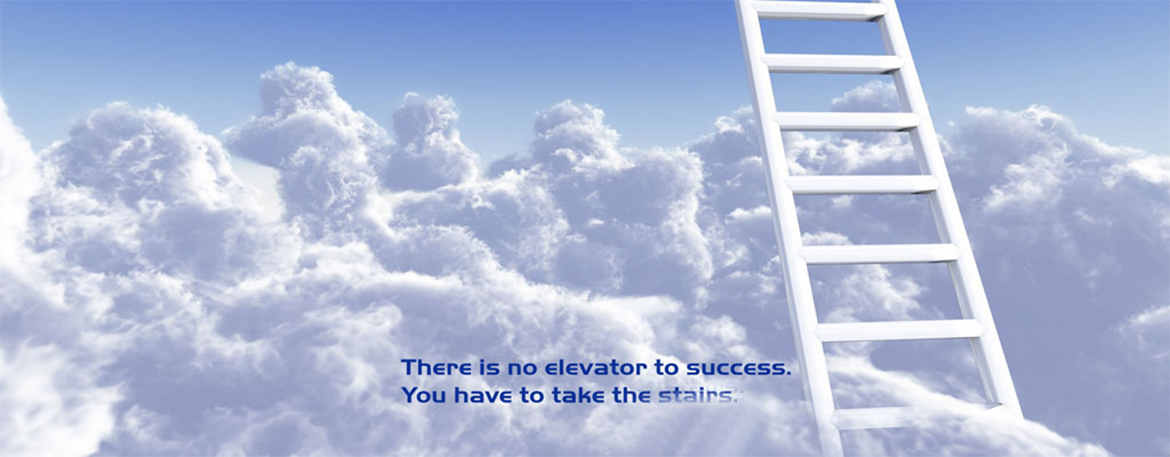 www.cm-development.se